Questionnaire
What is your budget for Bartending service $            .00 ( estimate ) 

Are you purchasing the drinks?    Yes   or    No

What is the date of the Wedding reception ?  ___ /  ____ /  20____

What type of reception are you having?     Formal  or Informal    Outside or Inside

What is the address of the location ?  

What are the hours of the party? (Start to Finish)________ till ______ stop for diner ______ 

What time do the guests begin to arrive ?  _______

 How many people will be attending? _______   Adults   _____ under 21 

What will we be serving?       
Beer ___ Liquor ____Wine ___ Mixed Drinks ___ Pop___ Water___ Coffee____
Keg Beer or Cans/Bottles  _________ 	Amount __________
Mixed Drinks  Glasses ____________   	Amount __________
Wine (Boxed or Bottled) __________  	Amount __________
Flavors of Wine  - ___________________________________________                                  
Would you like a Wine Punch Bowl   yes  or no   Flavor_________

Are there any special requests ?  A pair of toasting glasses are provided for the bride and groom. In addition glasses can be provided we usually use plastic to avoid glasses breaking

Is there a schedule that needs to be kept? 
               			___________________________________________________
Will a tip jar be allowed?    Yes or no
Please note, if not, tip(s) will be included into the total on contract
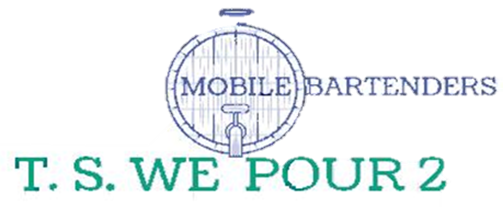 Billing information				Date   ____/___/ 2019  
Name _____________________________________________

Address ________________________ City______________ State___________  Zip__________

                          
Type of payment Cash or Credit Card 
Checks accepted only if it is in the full amount and clears 45 days before date of event.
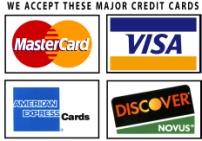